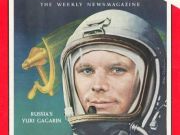 Первый космонавт – Ю. А. Гагарин
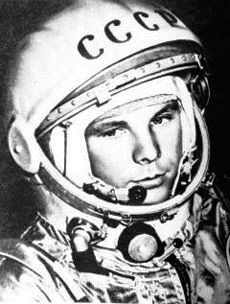 12 апреля 1961 г. планету потрясла неожиданная весть: Человек в космосе! Русский, советский! Многовековая мечта людей о полете к звездам сбылась.
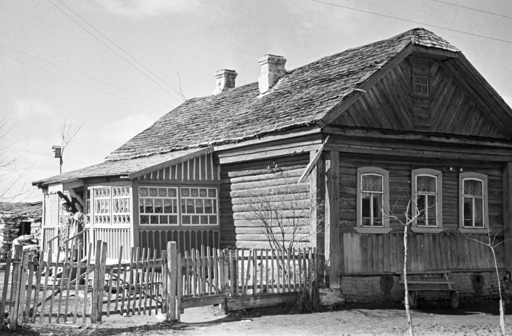 Первый космонавт планеты родился 9 марта 1934 года в городе Гжатск (ныне Гагарин) Гжатского (ныне Гагаринского) района Смоленской области в семье колхозника.
"Семья, в которой я родился, - писал позднее Юрий Алексеевич, - самая обыкновенная; она ничем не отличается от миллионов трудовых семей нашей Родины".
Первые годы своей жизни Юрий провел в деревне Клушино, где жили его родители: отец - Алексей Иванович, и мать Анна Тимофеевна. В младые годы был самым обыкновенным ребенком, ничем не отличавшимся от своих сверстников: по мере своих сил помогал родителям, был непременным участником всех детских деревенских забав, иногда шалил.
1 сентября 1941 года Юра Гагарин пошел учиться в школу, но учёба была недолгой: уже 12 октября село Клушино заняли немецкие войска.
Дом Гагариных немцы вскоре определили под мастерские, и хозяевам пришлось жить в землянке.
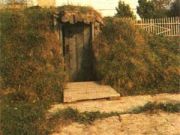 Незадолго до освобождения безымянный летчик повторил над селом подвиг Николая Гастелло, направив свой подбитый самолет на скопление немецкой боевой техники. Все это, возможно, как-то повлияло на Юрия Гагарина, решившего впоследствии стать летчиком.
В мае 1949 года Юрий окончил шестой класс Гжатской неполной средней школы, а 30 сентября того же года поступил в Люберецкое ремесленное училище в г. Люберцы (Московская область) по специальности формовщика-летейщика (с отличием); 1951 г. - школа рабочей молодежи в г. Люберцы; 1955 г. - Саратовский индустриальный техникум (с отличием).
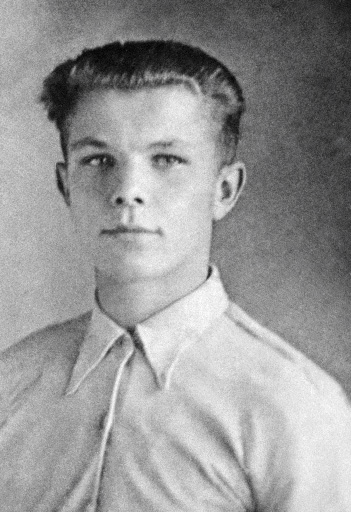 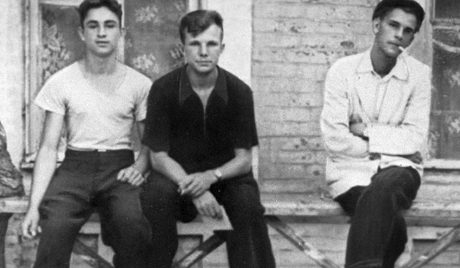 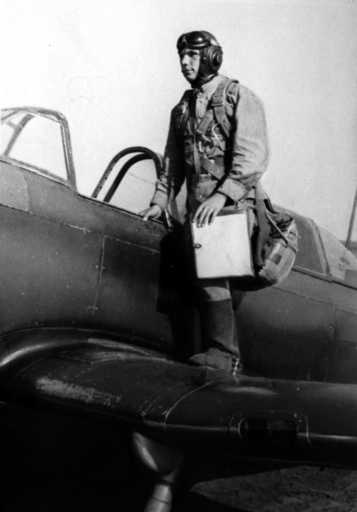 1955 г. - Саратовский аэроклуб; 1957 г. - Первое Чкаловское военное авиационное училище летчиков имени К.Е.Ворошилова в городе Оренбурге (по первому разряду).
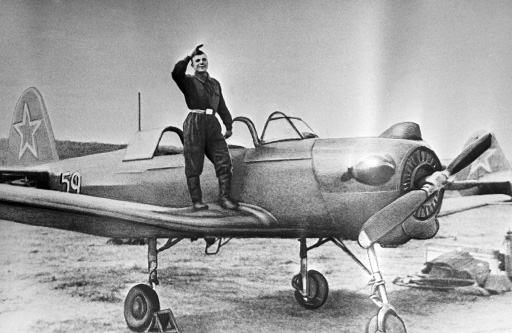 В конце 1957 года Гагарин прибыл к месту своего назначения - истребительный авиационный полк Северного флота. Потекли армейские будни: полеты в условиях полярного дня и полярной ночи, боевая и политическая подготовка. Летать Гагарин любил, летал с удовольствием и, вероятно, так бы и продолжалось еще много лет, если бы не начавшийся среди молодых летчиков-истребителей набор для переучивания на новую технику. Тогда еще никто открыто не говорил о полетах в космос, поэтому космические корабли именовали "новой техникой".
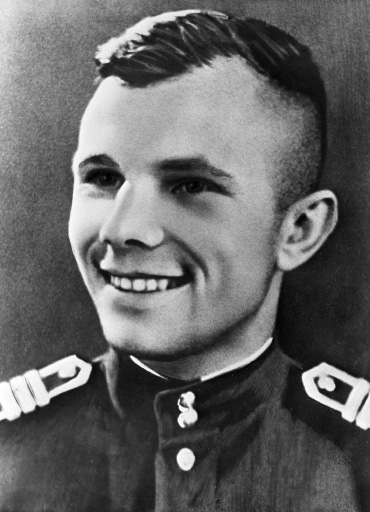 9 декабря 1959 года Гагарин написал заявление с просьбой зачислить его в группу кандидатов в космонавты. Уже через неделю его вызвали в Москву для прохождения всестороннего медицинского обследования в Центральном научно-исследовательском авиационном госпитале. В начале следующего года последовала еще одна специальная медкомиссия, которая признала старшего лейтенанта Гагарина годным для космических полетов. 3 марта 1960 года приказом Главнокомандующего ВВС К.А.Вершинина зачислен в группу кандидатов в космонавты, а с 11 марта приступил к тренировкам.
Их было 20 молодых летчиков, которым предстояло готовиться к первому полету в космос. Гагарин был одним из них. Когда началась подготовка, никто не мог даже предположить, кому из них предстоит открыть дорогу к звездам. Это потом, когда полет стал реальностью, когда более или менее стали ясны сроки этого полета, выделилась группа из шести человек, которых стали готовить по иной, чем остальных, программе.
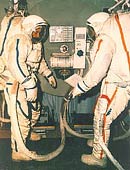 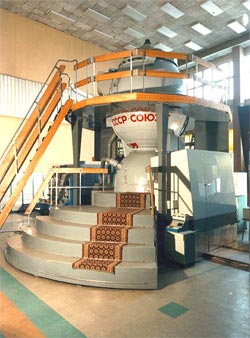 Гагарину и его товарищам пришлось пройти путь длинною в год, наполненный нескончаемыми тренировками в сурдо- и барокамерах, на центрифугах, на других тренажерах. Эксперимент шел за экспериментом, парашютные прыжки сменялись полетами на истребителях, на учебно-тренировочных самолетах, на летающей лаборатории, в которую был переоборудован Ту-104.
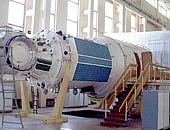 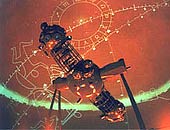 Старт корабля «Восток-1» был произведён в 09:07 12 апреля 1961 года по московскому времени с космодрома Байконур. Выполнив один оборот вокруг Земли в 10:55:34 на 108 минуте, корабль завершил плановый полёт (на одну секунду раньше, чем было запланировано). Позывной Гагарина был «Кедр».   Спускаемый аппарат с Гагариным приземлился не в запланированной области в 110 км от Сталинграда, а в Саратовской области, неподалёку от Энгельса.
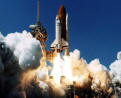 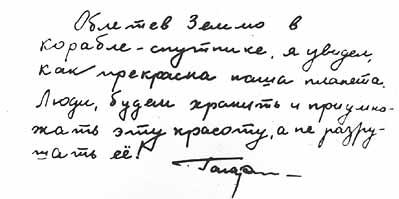 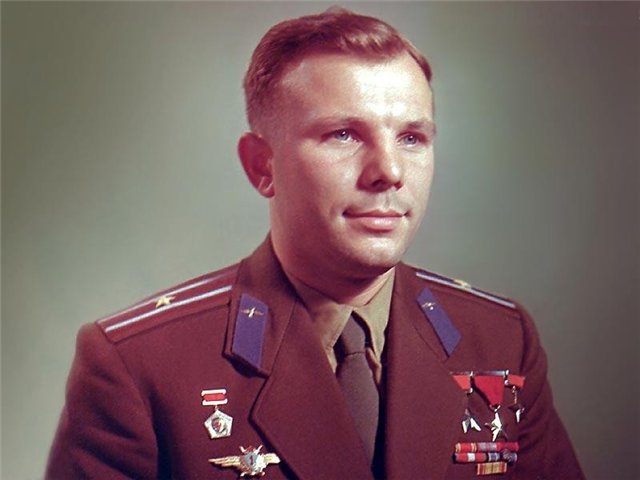 За свой полет Юрий Алексеевич Гагарин был удостоен званий Герой Советского Союза и "Летчик-космонавт СССР", награжден орденом Ленина.